Домашние кошки
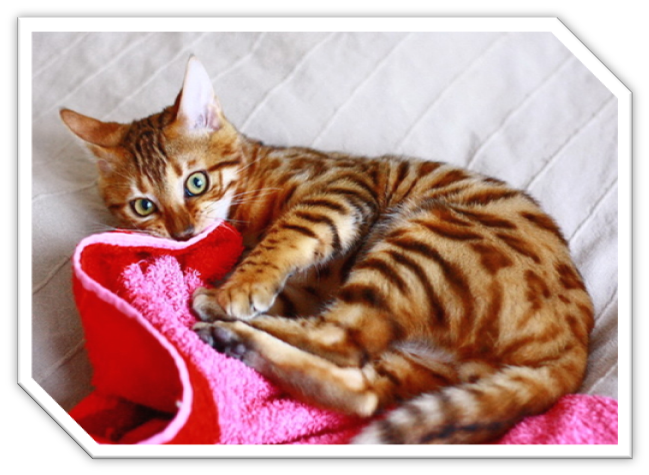 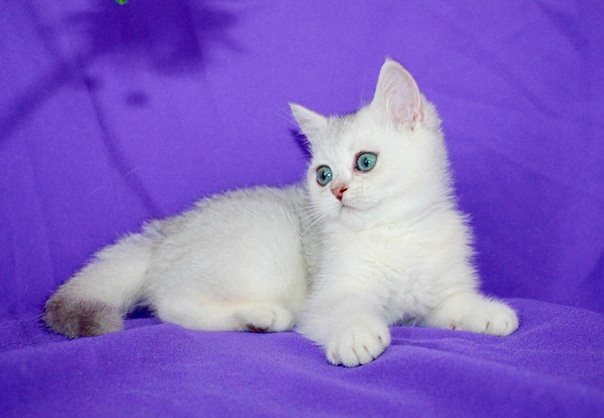 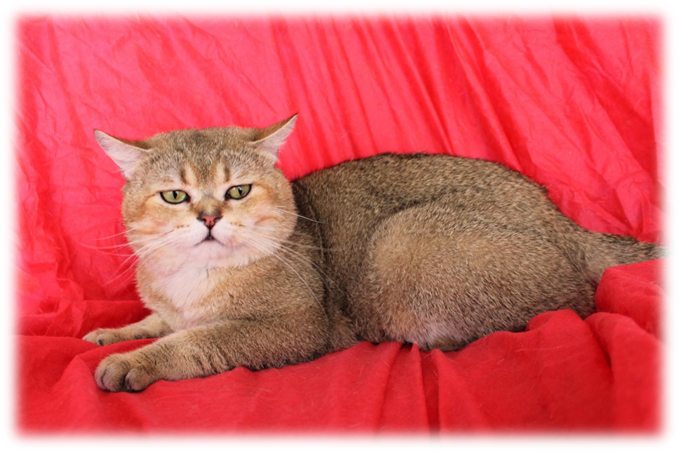 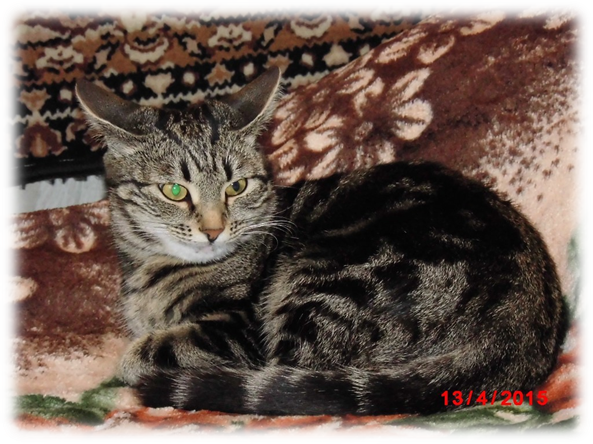 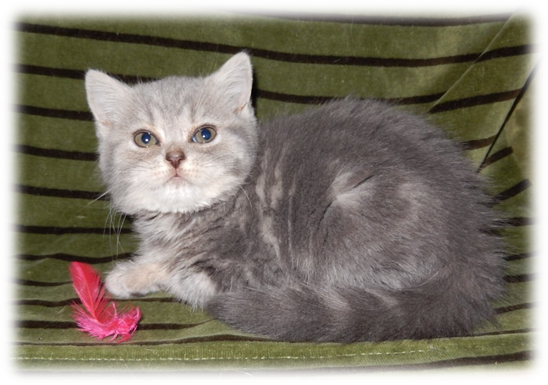 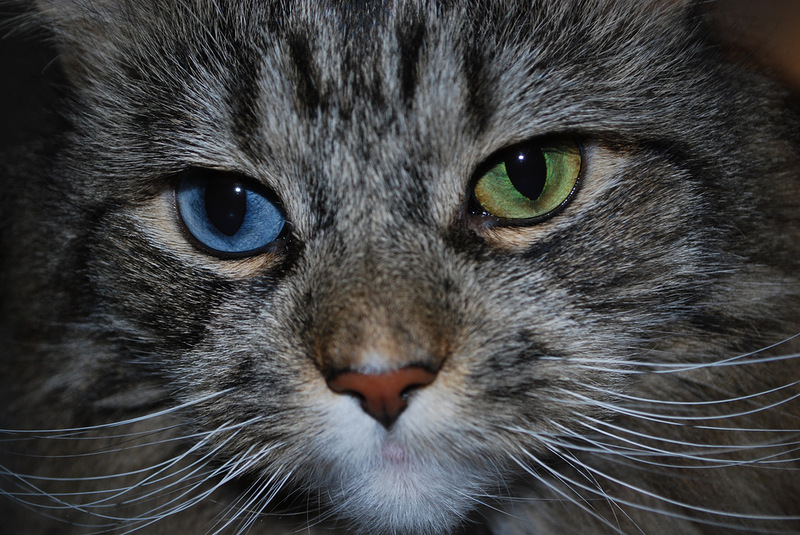 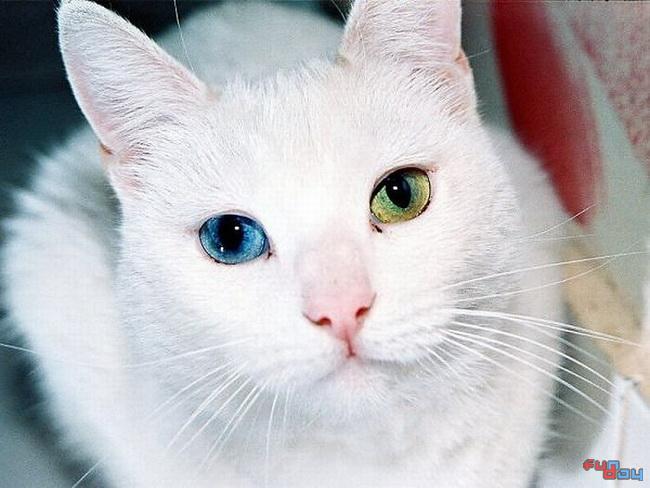 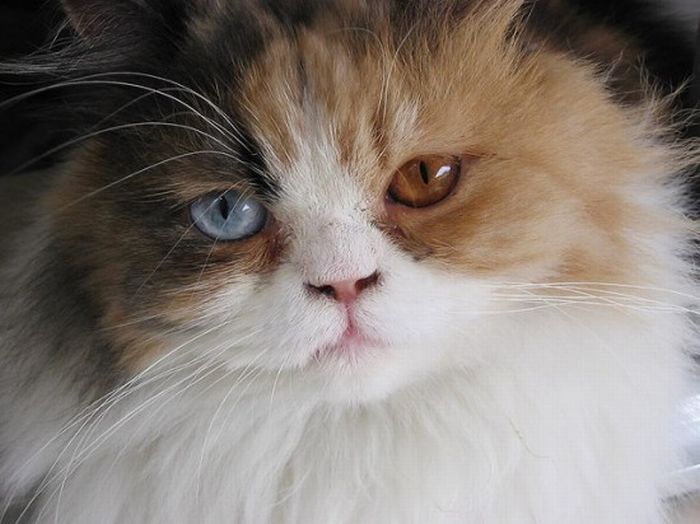 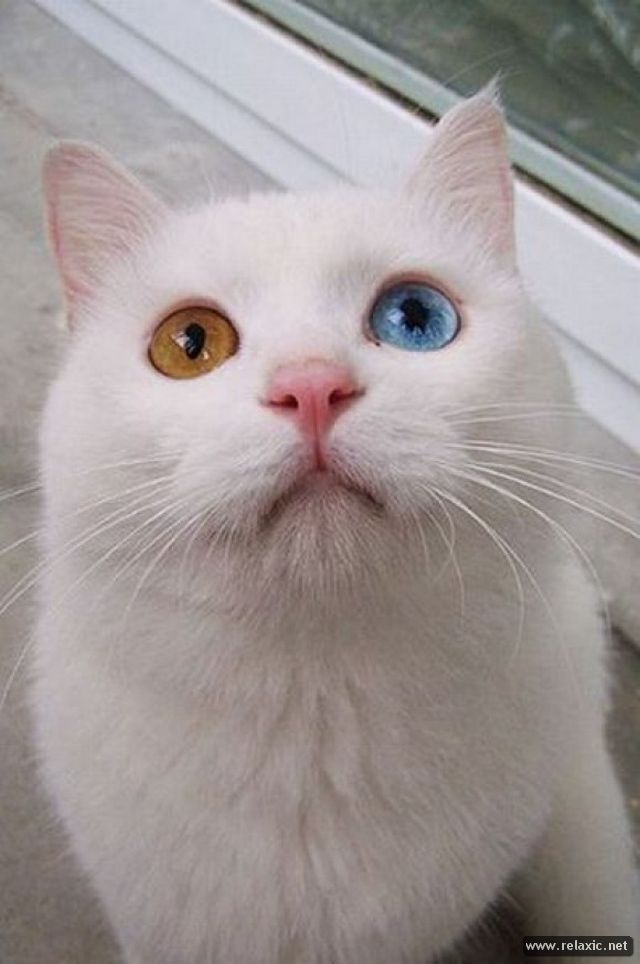 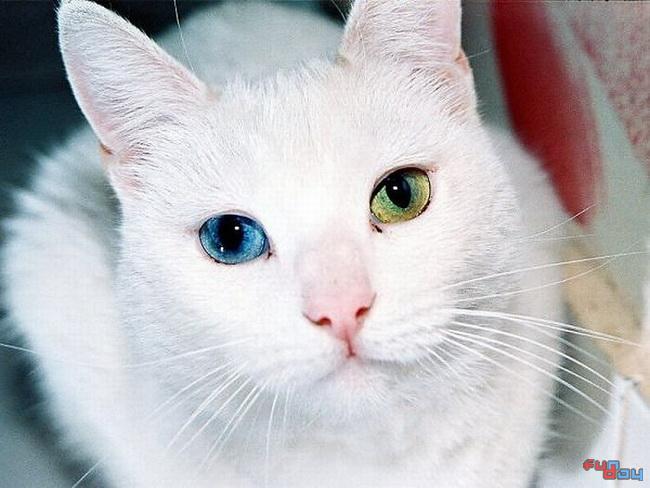 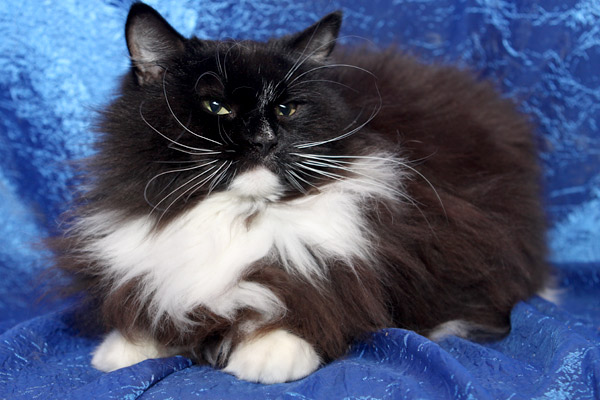 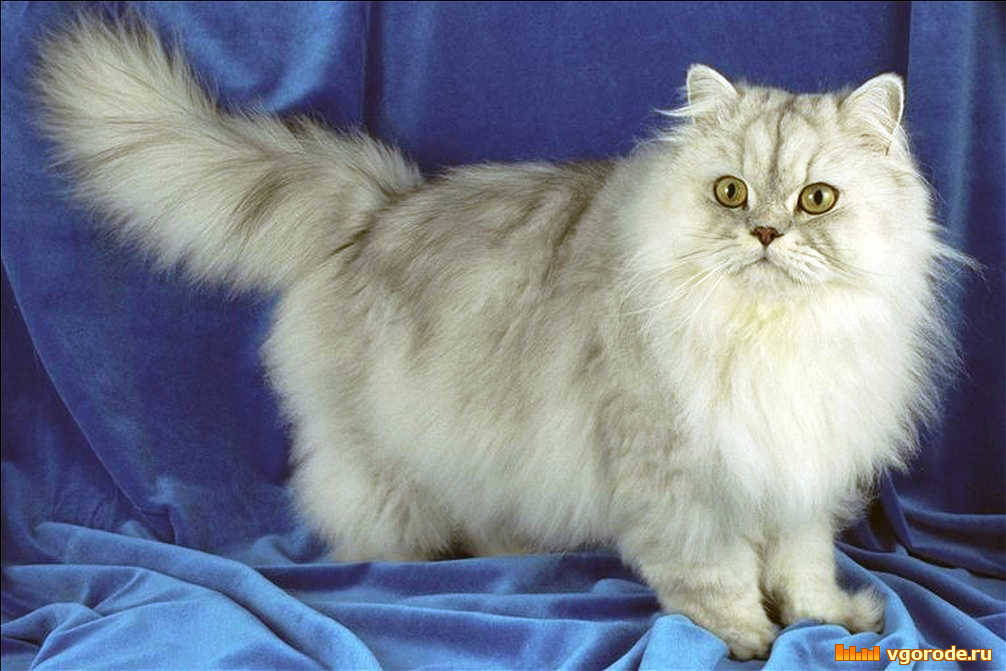 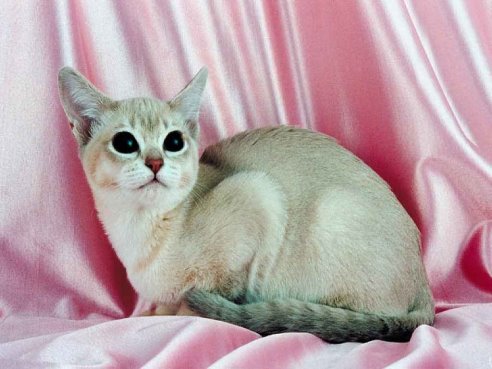 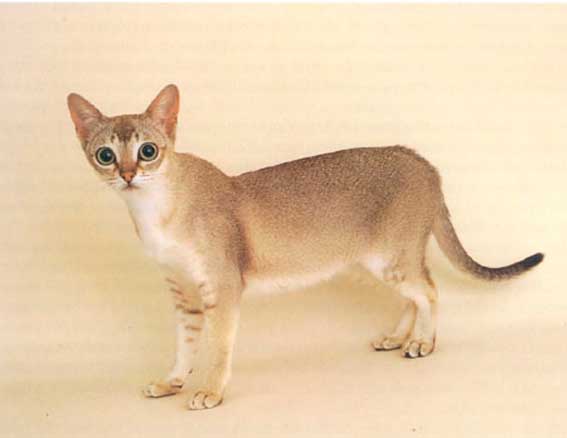 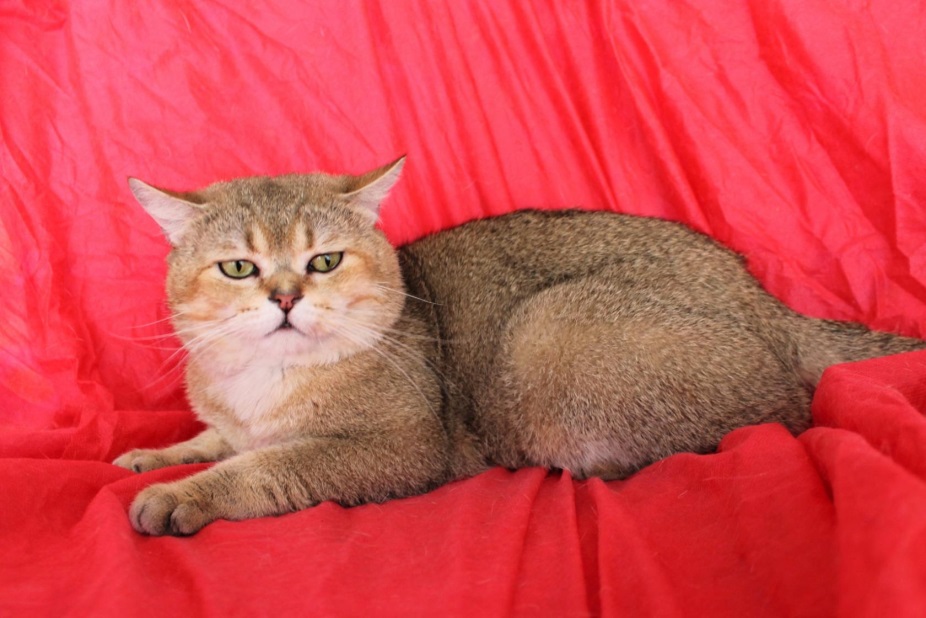 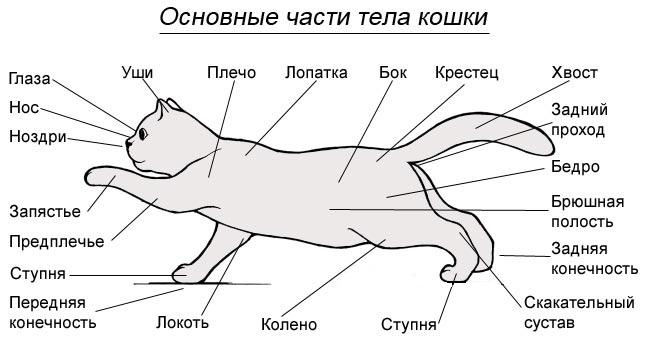 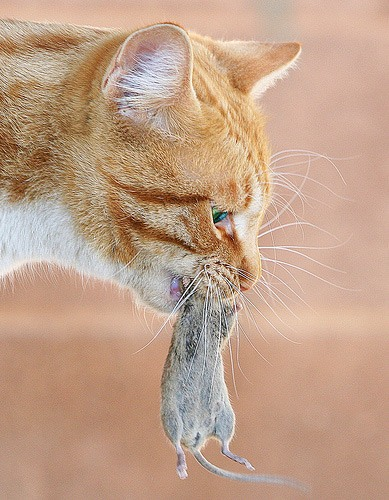 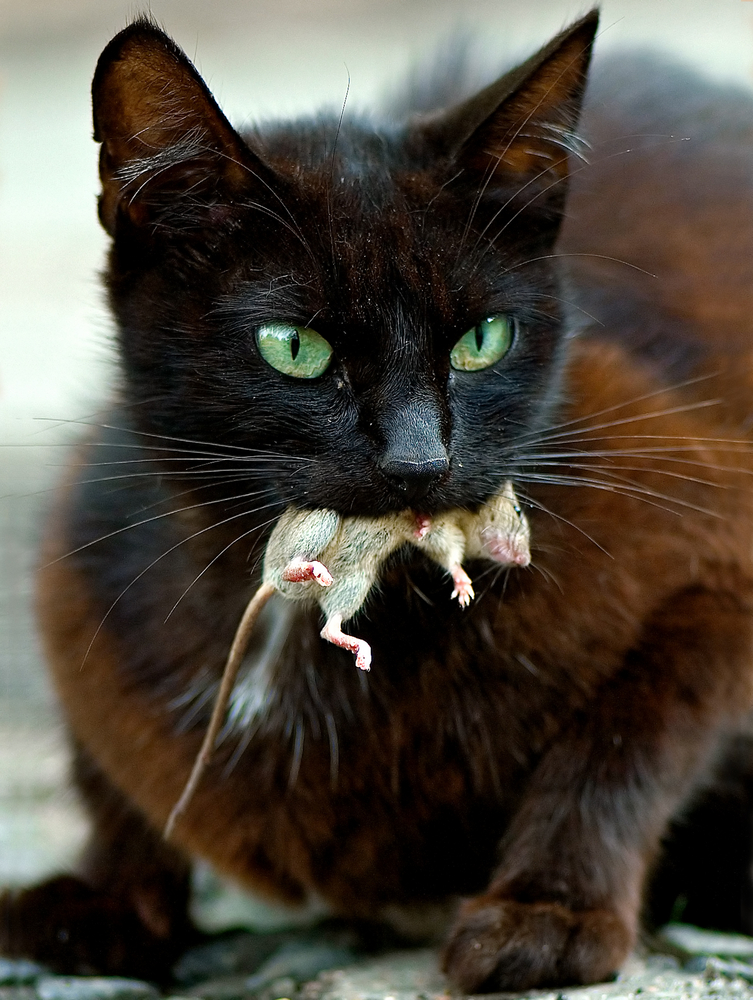 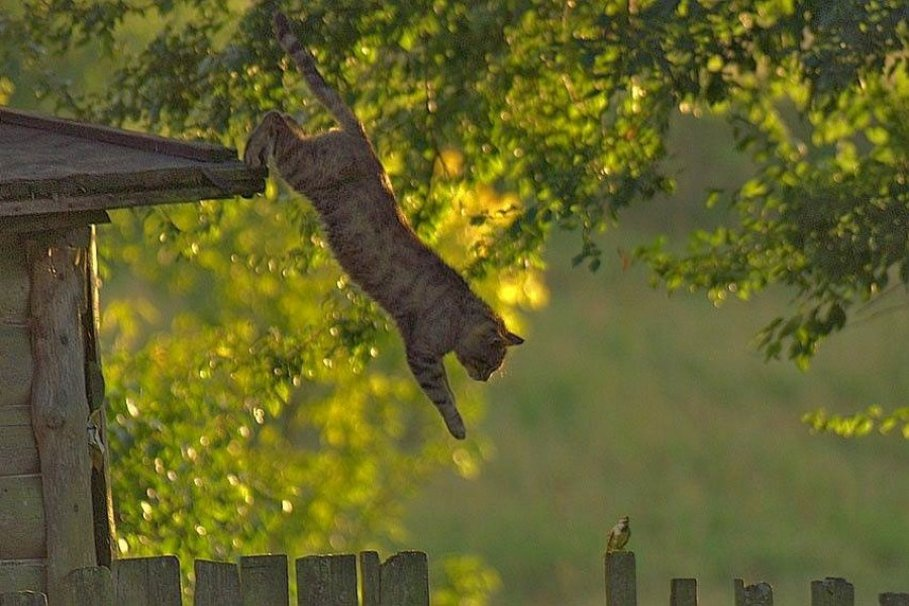 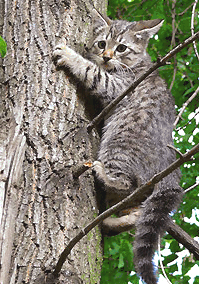 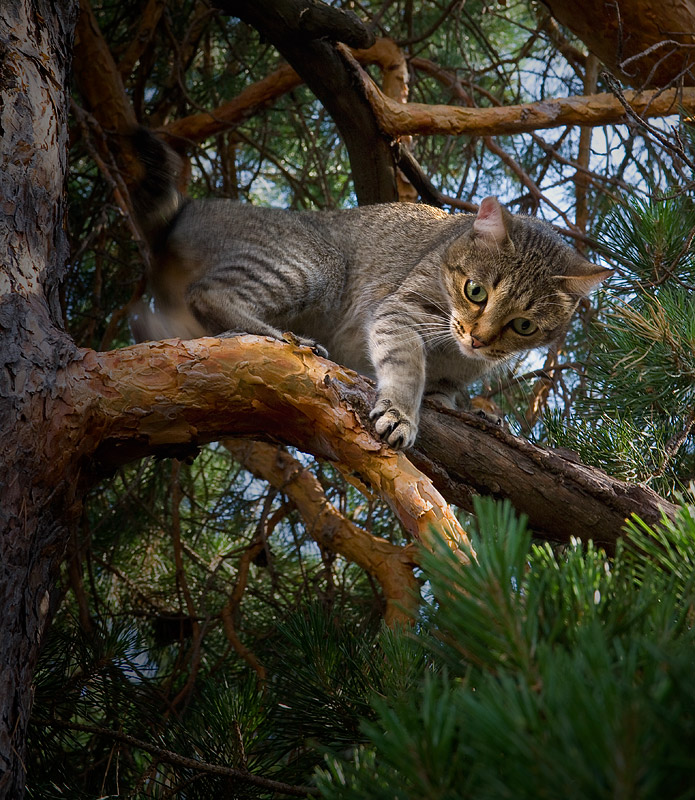 в спокойном
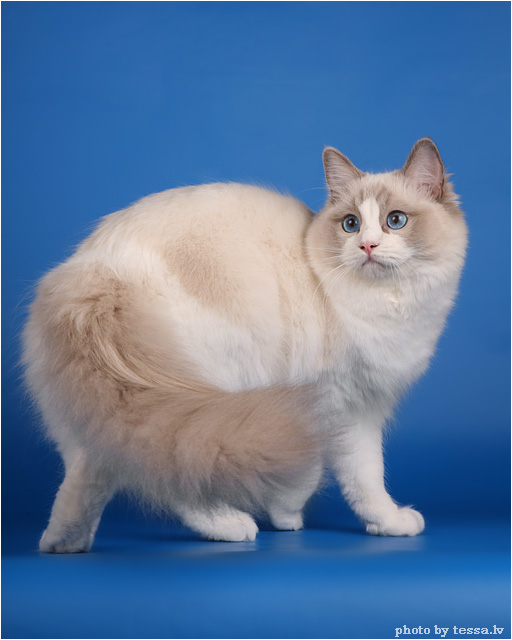 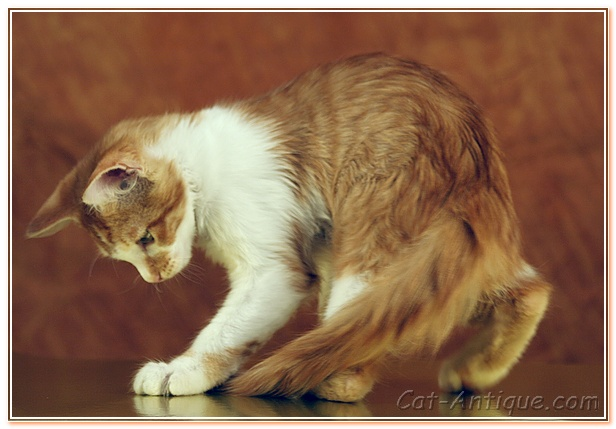 в игривом
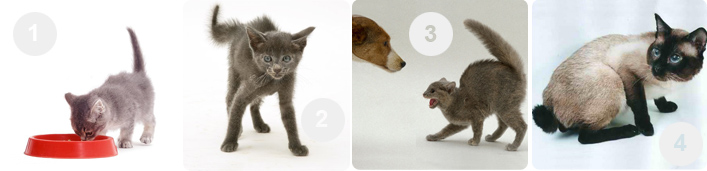 в раздражительном состоянии
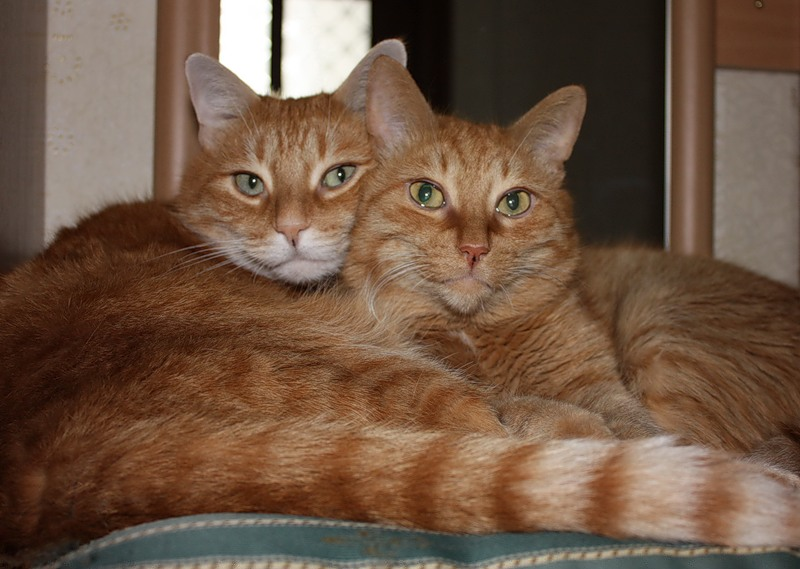 Спасибо 
За
 внимание!